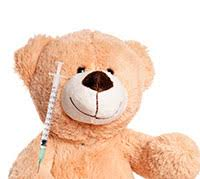 Vaccination
Dr. Ali Kadhim Alqurishi 
Department of Pediatrics
Al-Kindy college of medicine
What is Vaccination?
Vaccination: is the inoculation of any antigenic material for producing active artificial immunity
Uses of suspensions or extracts of dead or attenuated bacterial or viral cells for the prophylactic treatment of certain  infections
Vaccine: is any preparation intended to produce immunity to a disease by stimulating the production of antibodies
The term vaccine derived from Edward Jenner, in 1796 he used cow pox to induce immunity in humans against smallpox
in Latin vacca means cow
World Health OrganizationReports that:
Nearly nine million children under 14 years of age die every year from infectious disease. And at least a third of them could be saved if existing vaccines were more widely used, but the rest only if suitable new vaccines were developed..."
Types of Immunization:
Active immunization:
induces immunity by vaccination with a vaccine or toxoid (inactivated toxin) through stimulating immune system to produce antibodies .
Passive immunization: 
temporary protection through administration of exogenously produced antibodies e.g. Immunoglobulin and monoclonal antibodies ,It includes also trans-placental passage of antibodies
Immunizing agents:
Vaccine : is a preparation of proteins, poly- saccharides or nucleic acids of pathogens delivered to immune system to induce specific responses that inactivate, destroy or suppress pathogens
Toxoid : is a modified bacterial toxin made non-toxic but retains its capacity to stimulate formation of antitoxin
Immunizing agents:
Immunoglobulin (Ig) : is an antibody containing solution derived from human blood by fractionation of large pools of plasma used to maintain immunity in immunization
4-Antitoxin: is an antibody derived from human or animal sera after stimulation with specific antigen, used to induce passive immunization
Classification of vaccination:
1-Live attenuated vaccine :
Attenuated (weakened ) form of the wild virus or bacterium
Must replicate to be effective 
Immune response similar to natural infection
Usually produce immunity with one dose
2-Inactivated  or killed vaccine:
Cannot replicate
Less interference from circulating antibody than live vaccines
Generally requie 3-5 doses
Immune responses mostly humoral
Antibody titer diminishes with time
Classification of vaccination:
Live attenuated vaccine :
a-viral : (oral polio, Rotavirus ,measles,mumps and rubella )
b-   bacterial  :( BCG )

II.    Inactivated  or killed vaccine:
a- whole – cell vaccine: viral = inactivited polio 
Bacterial =pertussis 
b- fractional vaccines :
Protein base : 1-subunit =hepatites B and acellular pertussis
 2-toxoids = (diphtheria, tetanus)
Polysaccharide base : pneumococcal ,hemophilus influenzae ,menigococcal )
Vaccination schedule 
in Iraq
Vaccination schedulein Iraq
General contraindication for immunization:
Previous anaphylactic reaction to a vaccine or any of its constituent; (e.g.: egg, gelatin, and antibiotics
Moderate-severe illness with or without       fever
immunocompromized persons with         exception of measles and BCG vaccines for   AIDS patients (if their CD4+ lymphocyte count is greater than 15%).
BCG (Bacillus Calmette Guerin)
Live attenuated Mycobacterium tuberculosis vaccine.
Give at age 1-2weeks (if the age more than one year can not give it)
50-70% protection .
Induced cell-mediated immunity (delayed type) in 4-8 weeks (SCAR) and after 2months  if not appear the scar repeat dose of vaccin 
The dose: 0.05 ml intradermal 
Site: usually upper third of forearm e.g. deltoid.
scar of BCG vaccine appears at 4-8weeks
BCG (Bacillus Calmette Guerin)
Adverse events (A/E):
Generally safe.
fever, pain, axillary lymphadenopathy, ulcer, lupus vulgaris, keloid reaction.
Indications:
Tuberculin-negative infant in a household with active disease.
High TB incidence area
Poliovirus vaccines
Two types of vaccines protect against polio, or poliomyelitis.
1-Inactivated poliovirus vaccine IPV (Salk): is an inactivated or killed injectable. 
2-Oral polio vaccine OPV (Sabin): is a live attenuated. 
Oral polio vaccine (OPV) 
gives 95% protection.
Very safe but very rare cause vaccine-associated paralytic poliomyelitis .
-contraindications of Oral polio vaccine  (C/I):
individuals known to be or suspected of being immunocompromised.
Poliovirus vaccines
Inactivated poliovirus vaccine (IPV)
99% effective against all three serotypes types of polio virus, 
Very safe, just mild redness or pain may occur at the site of injection. 
Who Should Not Get Polio Vaccine?: 
1-If the person getting the vaccine has any severe, life-threatening allergies (anaphylaxis)
 2-moderate to sever illness.
OPV vaccine 2-3 oral drops
DPT vaccine
DPT (Diphtheria, Pertussis, Tetanus): is a killed vaccine, 
Route: IM or S.C, in a dose of 0.5 ml .
Contraindication:
acute febrile illness. 
evolving or suspected neurologic disease.
severe reaction to prior dose of DPT
DPT vaccine
Adverse reactions (A/E): 
local swelling and tenderness at injection site.
fever and irritability. 
protracted inconsolable crying. 
unusual shock like syndrome (uncommon).
 convulsions. 
manifestations of encephalopathy (1:500000).
DPT vaccine
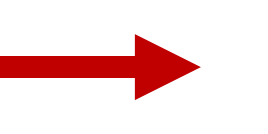 IF               encephalopathy developed
DT or DaPT which is called(acellular pertussis), it is less antigenic
Precautions (Relative IF!):
High body temperature  within 48 hours.
B-Collapse within 3 days of 1st dose.
D-Persistent inconsolable cry >3 hours within 48 hours.
E- Development of GBS (Guillain barre syndrom)  within 6 weeks
Haemophilus Influenzae Type B(Hib) vaccine
It is a conjugated polysaccharide vaccine. 
Gives 90% protection, 
in infants and young children, Hib disease can be very serious. It can cause infections in different parts of the body — including the brain and lungs. These infections can lead to serious complications, and can even be deadly. The Hib vaccine is the best way to protect your child from Hib disease
Route: IM
Some people should not get the Hib vaccine, including:
Infants younger than 6 weeks
People who have had a life-threatening allergic reaction to the Hib vaccine in the past
People who have a serious allergy to any ingredient in the vaccine
Side effects
Redness, heat, or swelling
Fever
MMR (measles, mumps, rubella)
MMR is a safe and effective combined vaccine that protects against 3 separate illnesses – measles, mumps and rubella.
 live attenuated vaccine, given as dose of 0.5 ml IM or S.C .
80% protection.
Contraindication:
Immunodeficiency disease.
therapeutic immunosuppression.
acute febrile illness.
anaphylaxis to egg ingestion
MMR (measles, mumps, rubella)
A/E:
transient rash.
fever 6-11 days after immunization (due to measles component).
transient arthralgia and rarely arthritis with paresthetic pains (due to the rubella component).
Measles Vaccine:
It is a live attenuated virus, given as 0.5 ml I.M or S.C.
Side effects are usually mild and go away in a few days. They may include:

Fever
A mild rash
Contraindication: 
have alife-threatening allergic reaction to a dose of the measles vaccine or any ingredient in the vaccine (like neomycin, an antibiotic sometimes used in vaccines) 
Have HIV/AIDS (HIV-infected children may receive measles vaccines if their CD4+ lymphocyte count is greater than 15%)
Hepatitis B vaccine(HBV)
Is an inactivated purified protein Ag of virus (recombinant type). 
Route: I.M with a dose of 0.5 ml.
protection: 80%.
In preterm and birth weight less than 2 Kg the 1st  dose of  vaccine may be delayed till 1month of age
The hepatitis B vaccine is very safe. Other than some redness and soreness at the site of the injection and Fever (side effects are rare).
Rota virus vaccine(ROV)
Rota virus is responsible for about half cases of diarrhea in children.
The vaccine is given as oral ampules.
Protection: almost 100%.
giving oral 2-3 doses from 2-6 months(1st dose not more than 3 months and 2ed dose not more than 8 months old age) 
Most babies who get the rotavirus vaccine don’t have any side effects. If it does cause side effects, they’re usually mild and go away in a few days. They may include:
Diarrhea (watery poop)
vomiting
Contraindication:
1-Have had a severe allergic reaction to the rotavirus vaccine in the past
2-severe combined immunodeficiency (SCID).
3-Intussusception.
PREVNAR 13(PREV 13)
Is a pneumococcal conjugate vaccine.
Used for the prevention of invasive disease caused by the 13 strains of Streptococcus pneumoniae .
Containdication: History of severe allergic reaction to any component of Prevnar 13® or any diphtheria toxoid–containing vaccine.
Side affect 
high fever and Irritability.
 Vomiting. Diarrhea.
Rash.

seizure (convulsions);

wheezing, trouble breathing;

easy bruising or bleeding.

severe pain, itching, irritation, or skin changes where the shot was given. 
Route: I.M 0.5 cc
Alerting Note
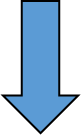 Unimmunized infants between 2 and 14 mo. should be started on the same sequence of immunizations and intervals as younger infants.
Children 14 mo. -7 yr. require modified  schedule of vaccinations
Vaccines which are given selectively
1-Pneumococcal vaccine.(>2 yr. with functional or anatomic aspleenia).
2-Meningococcal v.
3-Cholera v.
4-Typhoid fever v. 
5-Hepatitis A v.
6-Influenza v.
7-Rabies v.
8-N.meningi. v. 
9-Yellow fever v.
10-Varicella v.
11-COVID-19 vaccine
Post exposure prophylaxis
1-Immunoglobulins (Ig):
Measles.
Chicken pox.
Tetanus.
Rabies.
Hepatitis A&B.
Influenza.
Post exposure prophylaxis
2-Chemoprophylaxis (By antibiotics):
Pertussis (Erythromycin).
Meningitis (rifampicin).
Diphtheria (Penicillin, Erythromycin).
Rheumatic fever (Penicillin).
Tuberculosis (INH).
Sub-acute bacterial endocarditis (Penicillin). 
Neonatal conjunctivitis (Silver nitrate).
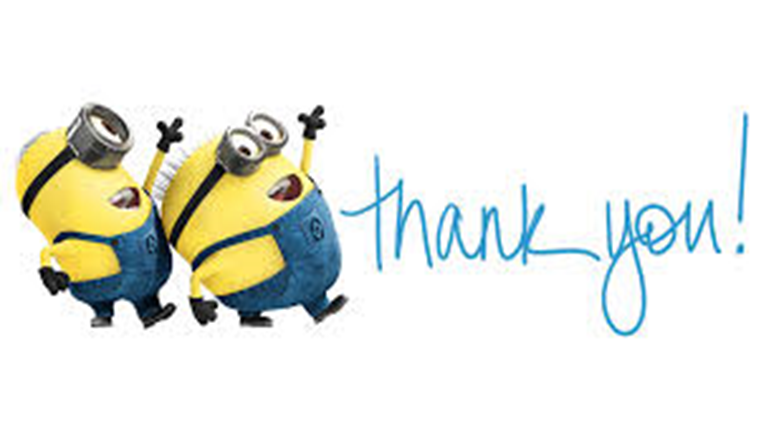 At tow  months of age, the following vaccines are routinely given PENTA1, OPV1  and ROTA1 What is the missing vaccine here?
a-MMR
b-PENTA2
c-PREV13-2
d-Measles
e-PREV13-1
Of the vaccines given at eighteen-months, what combination of vaccines below is correct?
a-DPT /IPV /Hib /OPV
b-DPT /IPV /Hib /HBV /OPV
c-DPT /IPV /MMR
d-( OPV) 1st booster dose + triple vaccine 1st booster dose + (MMR) 2 
e-DPT/IPV /Hib
Which vaccine below is live-attenuated?
a-DPT
b-Rota vaccine
c-Hib vaccine
d- PREVNAR 13 
e-IPV
Which infants should receive the BCG vaccine to immunise against TB?
a- Infants who live in areas of high-incidence
b- Only infants whose mothers have an active TB infection
c- all neonate at age 1-2 weeks 
d- Only infants who were born in a high-incidence country .
e- Only infants who have parents/grandparents born in a high-incidence country
The first vaccine for human use produced using recombinant DNA technology ?
a- Polio vaccine
b- Hepatitis B vaccine
c- MMR vaccine
d-Rota vaccine
e-DPT